Possibilities and limitations of the Extended Spectrum DOCSIS return path
Steve Condra
Senior Director, Engineering and Product Management
Teleste Intercept
Preface
“DOCSIS 4.0 technology supports up to 10 Gbps speeds downstream capacity and up to 6 Gbps upstream capacity, easily allowing for multi-gigabit symmetric services over HFC networks.”

https://www.cablelabs.com/technologies/docsis-4-0-technology
From HFC standpoint the higher upstream capacity requires
Higher frequencies, higher gain, higher RF power
Advanced constellations (1K, 2K OFDM) requiring better RF performance
More advanced amplifiers (when N≠0)
What “more advanced amplifiers” means, besides better RF performance …
Why does the changing outdoor temperature become an additional challenge?
2
1K OFDM upstream (DOCSIS 3.1)
Modulation
RPD upstream receive requirements (MER)
CM upstream TX (MER)
35.5 dB
1K OFDM
44 dB
In theory five cascaded amplifiers can meet this MER requirement easily
CNR performance of an ESD amplifier is ≈ 55 dB for the upstream
3
1K OFDM upstream, amplifier clusters
Noise cumulation (funneling), assumption: around 20 (4x5) amps below an RPD
RPD
CM
However, due to the changing outdoor temperature…..
4
Test (from -4°F to 140°F )
Heating Chamber
Network
Analyzer
23 dB@
1.2 GHz
17 dB@
1.2 GHz
20 dB@
1.2 GHz
26 dB@
1.2 GHz
Note: Internal (but not external) temperature compensation always on
Coax: 100 ft = 2.83 dB @ 1.2 GHz, 100 ft = 1.07 dB @ 204 MHz
5
Upstream frequency responses
18 dB
16 dB
-4°F
14 dB
+77°F reference
4 dB
1.5 dB
+140°F
12 dB
10 dB
10            30          50          70
Frequency [MHz]
150        170       190     204       220
6
Consequences
Attenuation decreases, modems have lower output level,
 at some point input levels of amplifiers are too low.

→ Noise rises  →  Lower MER
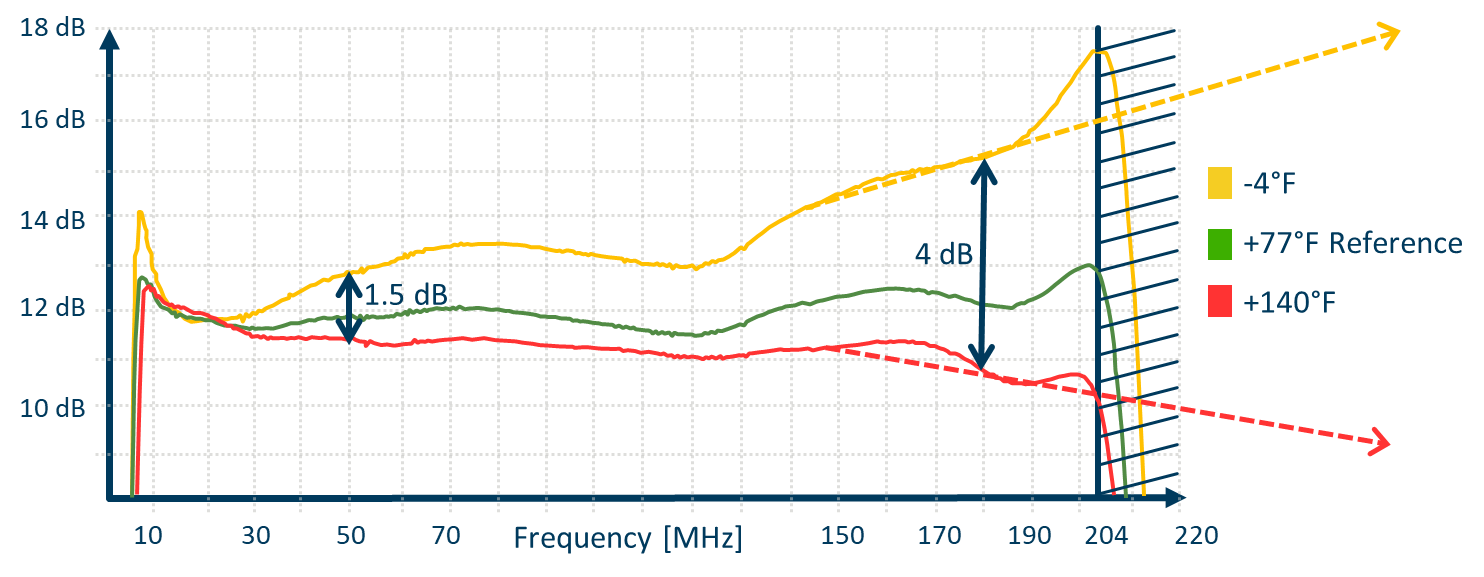 Attenuation increases, modems have higher (if possible) output level, at some point amplifiers are overloaded.

→ Distortion  → Lower MER
7
Proposal
Heating Chamber
Network
Analyzer
17 dB@
1.2 GHz
23 dB@
1.2 GHz
26 dB@
1.2 GHz
20 dB@
1.2 GHz
RFF
RFF
RFF
RFF
RFF
Note: Internal and external temperature compensation on
By following downstream changes, 
we can make real-time upstream adjustments
Return path gain
Return path slope
Return Follows Forward (RFF) = Return path ALSC 
Return path ALSC has been used successfully in Europe together with 204 MHz upstream
8
Upstream frequency responses (RFF ON)
18 dB
16 dB
-4°F RFF ON
14 dB
1 dB
+77°F reference
1 dB
12 dB
+140°F RFF ON
10 dB
10            30          50          70
Frequency [MHz]
150        170       190     204       220
9
Summary
As upstream frequencies rise, outdoor temperature changes cause return path issues
Issues become visible above 100 MHz and problematic above 204 MHz 
By following forward path changes (RFF), all seasonal maintenance visits can be avoided 
More information / results above 204 MHz will be published at fall technical forum
10
For more information, please contact: steve.condra@telesteintercept.com
11